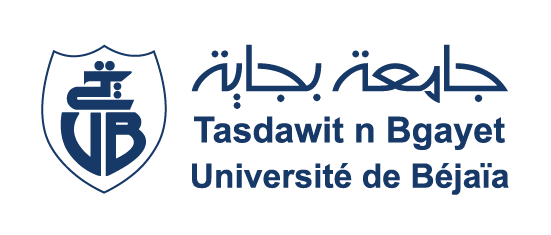 Université de Béjaia                                                                             
Faculté des Sciences de la Nature et de la Vie
Département de Biotechnologie
Domaine : SNVFilière :  Biotechnologie
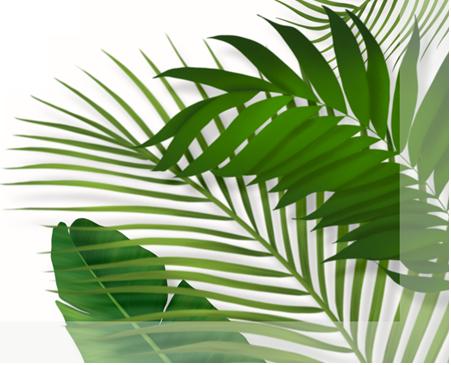 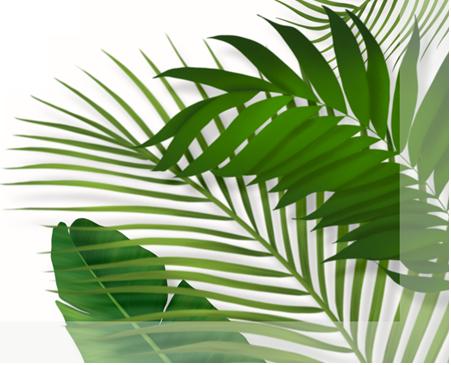 Responsable de Filière 
Dr. BELHADI Djellali
djellali.belhadi@univ-bejaia.dz
Parcourt de la formation
1er cycle
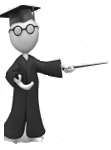 Licence
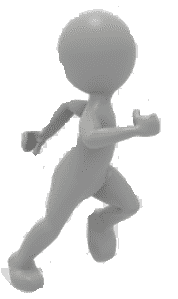 Filière
Domaine
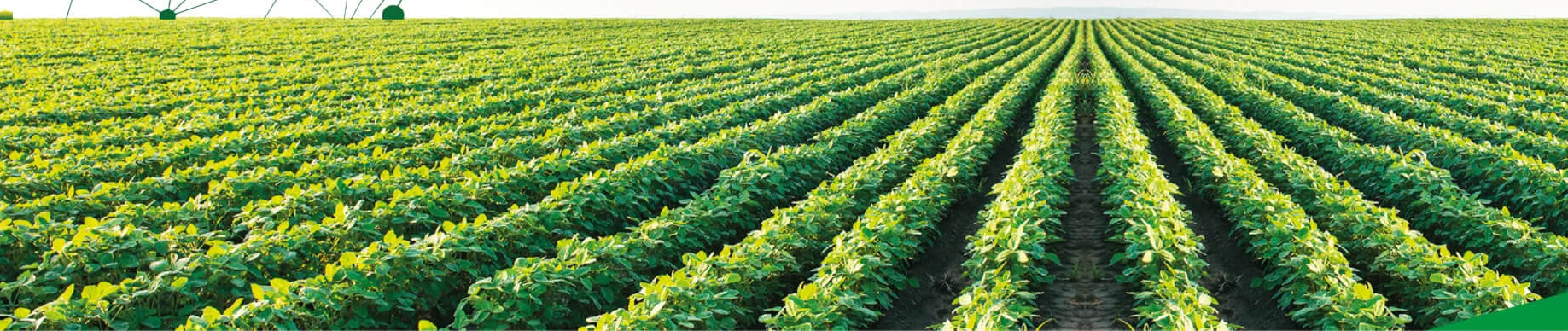 Licence en Biotechnologie Microbienne
Objectifs de la formation
La biotechnologie microbienne est champ multidisciplinaire où coexistent : 
la science  : la biologie moléculaire, la génétique bactérienne, la biochimie, l’enzymologie, etc. 

la technologie : le génie génétique, les fermentations, le génie des procédés, etc.

La licence de Biotechnologie Microbienne traite les différents aspects fondamentaux de la biotechnologie et de la microbiologie, les techniques de bio-production et de purification de molécules issues de la culture de microorganisme.
Profils et compétences métiers visés
➢ Maîtriser les manipulations de microorganismes en conditions stériles 

➢ Identifier et classer les microorganismes

➢ Analyser les génotypes/phénotypes de microorganismes 

➢ Maîtriser les techniques courantes de laboratoire et d'analyse des macromolécules. 

➢ Mener des cultures de microorganismes pour des fins de bio-production
Potentialités d'employabilité
Secteur des industries
Secteur de l’environnement
Secteur de l’agriculture
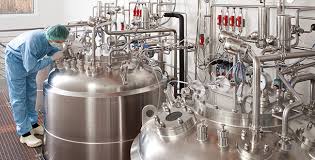 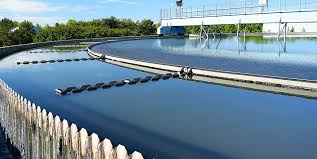 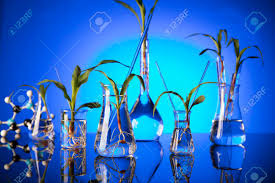 Secteur de la santé
Secteur de l’agroalimentaire
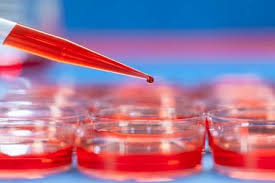 Secteur marin
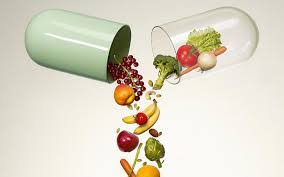 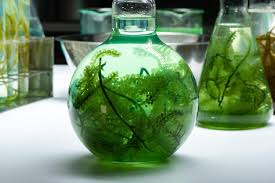 Potentialités d'employabilité
Leurs travail consistera à :  
superviser la production ; 
assurer la qualité ( mise en place des systèmes d’assurance qualité ) ;
apporter des solutions aux problèmes techniques et scientifiques.
Licence en Biotechnologie Végétale
Objectifs de la formation
La licence Biotechnologie végétale : formation pluridisciplinaire de haut niveau. 

Elle dispensera des connaissances les plus récentes en physiologie, écophysiologie et biotechnologies végétales pour répondre aux nouveaux défis en matière de valorisation des agro-ressources.

Elle permet de former des cadres capables de s’insérer dans des entreprises de biotechnologies dans les secteurs de la santé/pharmaceutique, de l’environnement et des cosmétiques.
Profils et compétences métiers visés
A travers cette formation les licenciés seront capables de : 
Avoir une expertise technologique et scientifique en biologie :
Mieux saisir l’apport des biotechnologies végétales par rapport aux techniques classiques d’identification et de création variétale ;
Maîtriser les techniques de base et les appareillages utilisés en biologie moléculaire, biochimie et biologie cellulaire ;
Maîtriser les différents domaines de la biotechnologie (santé, environnement, cosmétologie) ; 
Mettre en œuvre une démarche expérimentale depuis sa conception jusqu'à la validation des résultats
Potentialités régionales et nationales d'employabilité
Secteurs de l’environnement
Industrie agroalimentaire
Recherche scientifique
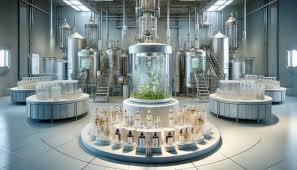 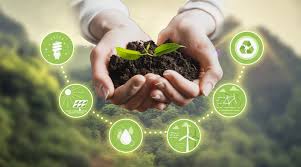 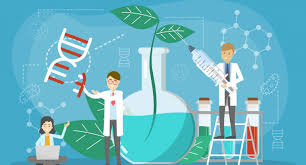 Éducation nationale
Agriculture
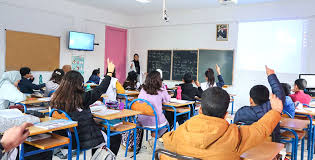 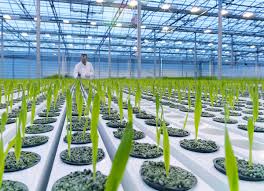 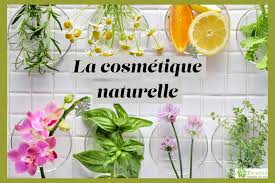 Parcourt de la formation
2ème cycle
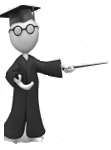 Doctorat
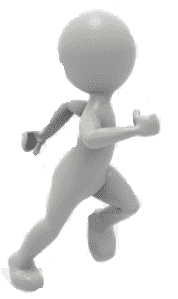 Master
Licence
Filière
Domaine
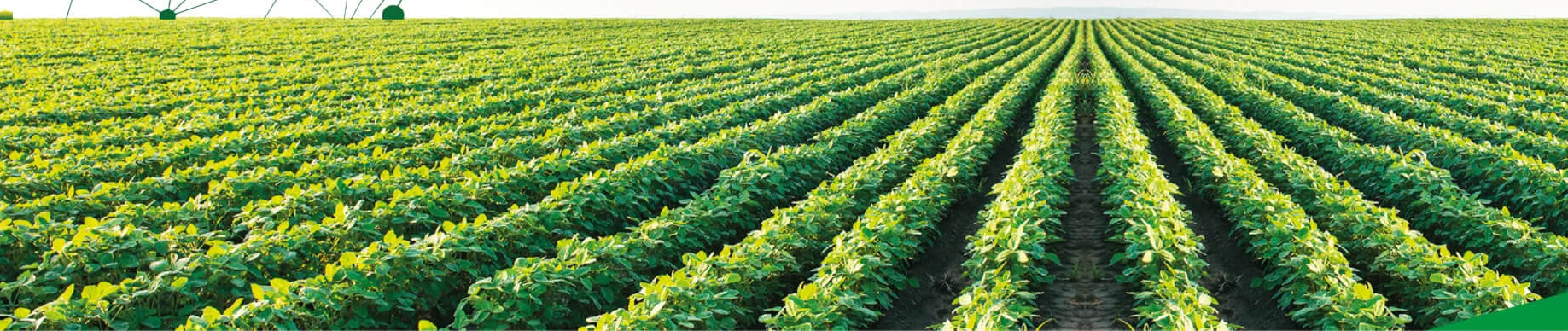